Joint webinar series for African Journal Editors and Publishers presented by
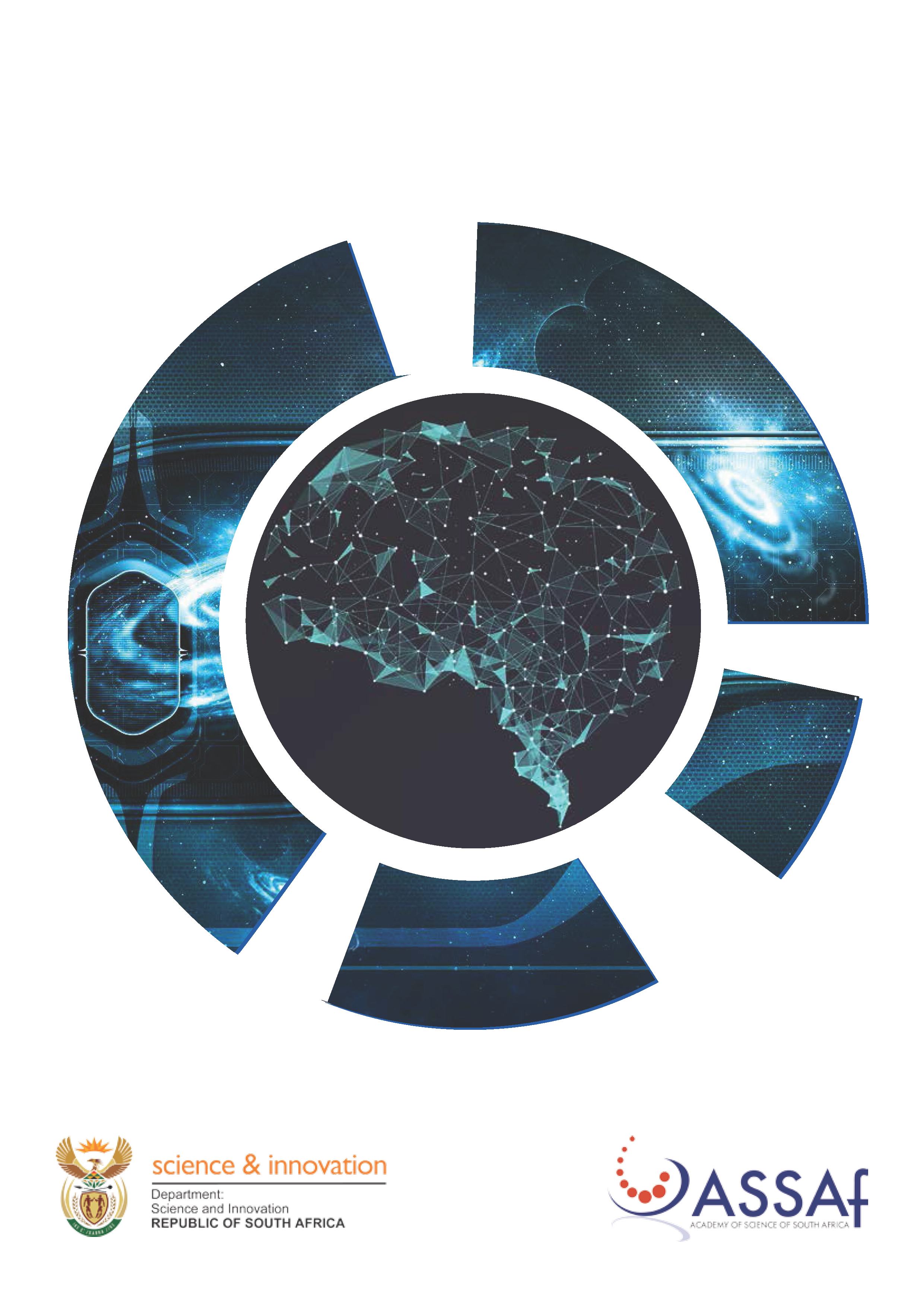 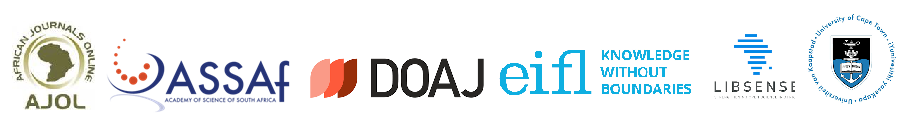 Guidelines to Best Editorial Practices

17 February 2022

Susan Veldsman
Director: Scholarly Publishing
Why follow good editorial practices?
Journals in the developing world face challenges in becoming known and respected in the international research landscape. 

Concerns about the perceived quality, credibility and transparency of publication processes for Southern journals. 

Critical to improve every aspect of a scientific journal.

Stimulate, and develop a collection of scientific journals with the same quality standards as leading scientific journals elsewhere.
Why follow good editorial practices? (2)
Academic publishing also occurs in an environment of powerful intellectual, financial, and sometimes political interests that may collide or compete. 
Good decisions and strong editorial processes are necessary to manage these interests that will foster a sustainable and efficient publishing system.
Good publication practices do not develop by chance, and will become established only if they are actively promoted.
Code of best practice
A Code of Best Practice is a procedure that has been shown by research and experience to produce optimal results and that is established or proposed as a standard suitable for widespread adoption.


Source: https://www.merriam-webster.com/dictionary/best%20practice
Tips for authors & peer reviewers
The reported findings (research) must be original, it must not be published elsewhere.
Publishing agreement:  not under consideration by another publication; will not be submitted to any other journal until a final rejection decision.
Manuscripts must contain detail of the methods and materials used in the study.
Integrity of scholarship requires that no apparently inconsistent data are omitted.
Good citation practices
	-	self citation must be limited
	-	reference to be made to the first report of a finding
No salami slicing! Articles should not be broken up into a series of publications.
Editorial policy
Aim of the journal
Field(s) covered by the journal
Kinds of articles that may be accepted for publication 
research articles or letters or short communications; commentaries and reviews that provide a synthesis of existing knowledge; book reviews; correspondence, etc.;
Absolute need for originality and not being considered for publication simultaneously elsewhere; 
Technical specifications as to submission of materials; 
Use of referees and editorial discretion; 
Possible charges (e.g. article processing charges or page fees).
Other policies
Must be published on the journal’s website

Conflict of interest; 
Confidentiality; 
Ethical issues (including plagiarism);
Corrections (Errata, Corrigenda, Retractions);
Copyright & Licensing; 
Advertising;
Preprints, digital archiving, preservation; 
Peer review policies.
Editorial processes
Scholarship should be opened to multiple institutions 
Consider submissions from the African continent and international authors
Editors/ Editorial Board members submitting to own journal?
Ideally not, but if they do….
Editorial discretion to be delegated 
Editorial office contact details must appear on the website (as well as other necessary information)
Journal must have an Editorial Board/Editorial Advisory Board
Editorial Board
Board members must be qualified and experts in the field - must be able to contribute and support the Editor.
The board members provide prestige to the journal.
Composition of Board must be reviewed regularly.
Members must be given a clear indication of their role and duties.
Board members need to advise and support the Editorial Team.
Occasionally review articles - if it is in their field of expertise.
Encourage colleagues and peers to submit suitable articles.
Promote the journal on social media and at conferences.
Respect the confidential information of the journal.
Accept the Editors’ decision as final.
Peer review
The journal’s peer review policy and process must be published on its website. 
Articles accepted for publication in the journal must be peer reviewed - at least two reviewers - double blinded. 
Peer reviewers must be carefully selected - provide helpful critique of a manuscript’s content in order to improve.
Should preferably be scholars who have not previously co-published with the author(s). 
Peer reviewers must be carefully selected so that they have expertise and competency in the field of the manuscript submitted. 
The reviewer must declare any potential or real conflict of interest before the review is submitted, and must be free of known bias in relation to the subject matter.
Peer review (2)
Reviewer reports must be assessed by the editor to decide whether they 

constitute the basis for the publication of the article in question, or 

whether publication should follow if certain improvements are effected and/or further work done and reported on, 

or whether the paper should be rejected. 

Editors reserve the right to reject papers without review, if they are not appropriate for the journal concerned. 

In addition, studies that are fundamentally flawed may also be rejected without review. 

In both cases, editors must communicate the reason for a refusal clearly.
Peer review (2)
All peer review reports and substantive correspondence must be retained within a well-designed recording system for possible scrutiny at a later stage. 

A list of peer reviewers used by a journal must be updated and published at least once a year.

Editors should seriously consider not retaining reviewers who default on their obligations or who take an inappropriately long time to complete reviews.

The journal’s peer review practice activities should be monitored regularly to ensure effectiveness.
Peer review guidelines
Scrutinise the research methodology and results in terms of consistency, quality of interpretation and likely reproducibility.
Identify gaps that could be explored to enhance the interpretability and strength of the findings and/or insights.
Suggest how the paper can be improved. Reviewers should always report in writing, with clear recommendations for acceptance of the paper in question, with or without revision, or rejection, as the case may be. 
Assess the originality of references of previously published studies and ensure that the work is positioned in the relevant field. 
Contest conclusions when they are not justified by the results or arguments presented.
Technical aspects
Acknowledgement of funding sources 
Possible conflicts of interest must be stated 
Author affiliations should be provided 
Layout and design: Priority is given to the date of acceptance of an article (i.e. once the peer review has already taken place), not from its date of receipt. 
     PS: Both dates need to be provided in the published version. 
Retraction - by means of an erratum or a retraction notice which should be published 
on the article HTML/website page
as well as in the PDF 
An online content management system is highly recommended, e.g. PKP/OJS.
Thank you
susan@assaf.org.za